«Професiйна орiєнтацiя випускникiв ВН3» 
Галузь знань: 20 Аграрні науки та продовольство Спеціальність: 201 Агрономія Освітньо-професійна програма: «Організація і технологія ведення фермерського господарства»
Предметом вивчення є: сутність системи міжнародних економічних відносин; дослідження світового ринку та його сегментів; основні макроекономічні інструменти; сутність міжнародних розрахунків; діяльність транснаціональних корпорацій у сучасній глобальній системі; сучасні тенденції зміни глобальної економічної системи
        Метою освітньої компоненти «Світова економіка та міжнародні економічні відносини» є формування системи теоретичних знань і прикладних навичок в поглибленому вивченні закономірностей розвитку світової економічної системи та форм міжнародних економічних відносин.
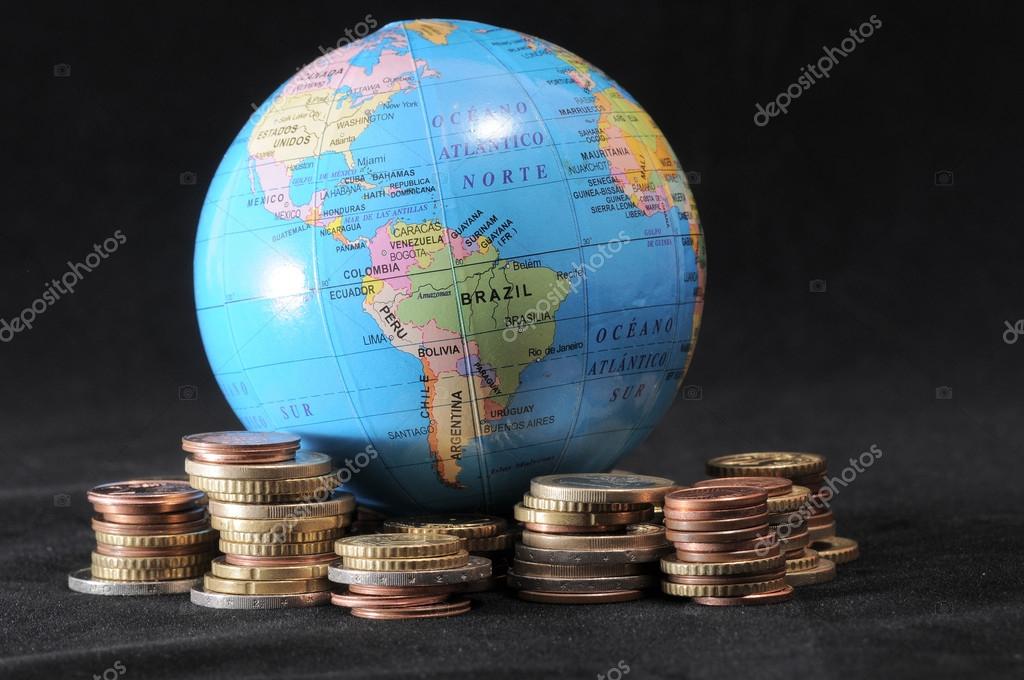 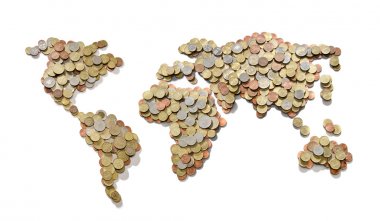 Навчальна логістика
Основними завданнями навчальної дисципліни на сучасному етапі є:  Визначення ринку праці . Особливості визначення об’єкта ринку праці. Структура ринку праці, його елементи.  Класифікація та сегментація ринку праці. Ринок праці як складова ринкової системи.  Функції ринку праці та необхідність його регулювання.  Завдання центрів зайнятості та їх структура. Процедура звернення до центрів зайнятості випускників ВНЗ щодо працевлаштування.  Заходи сприяння зайнятості сільського населення.  Підготовка, перепідготовка і підвищення кваліфікації фахівців з метою ефективного використання трудових ресурсів в селі.
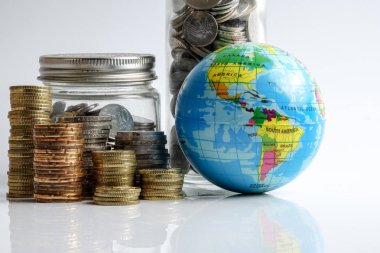 Метою навчальної дисципліни «Професійна орієнтація випускників на ринку праці» є 
надання здобувачам освіти необхідних теоретичних і практичних знань для подальшого працевлаштування, оволодіння навичками використання різноманітних способів пошуку роботи, набуття досвіду пошуку роботи та вміння презентувати свої знання, уміння та навички майбутньому роботодавцю.
Рекомендована література
Рекомендована література 1. Конституція України.-К Преса України,1996р.-52с. 2. Закон України «Про зайнятість населення» Відомості Верховної Ради (ВВР),1991.-№14-170с. 3. Закон України «Про організації роботодавців» Офіційний вісник України ,2001 3 25 -1097с. 4. Молодь на порозі самостійного життя Дмитрук Д.А., Яременко О.О.,-Державний ін.-т проблем сім’ї та молоді,2004-166с. 5. Соціальні проблеми працевлаштування молоді О.М.Балакірєва, О.О.Яременко та ін..-К: Державний ін.-т проблем сім’ї та молоді,2004- 132с.
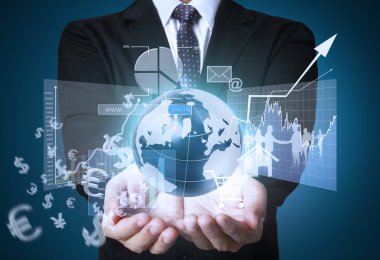